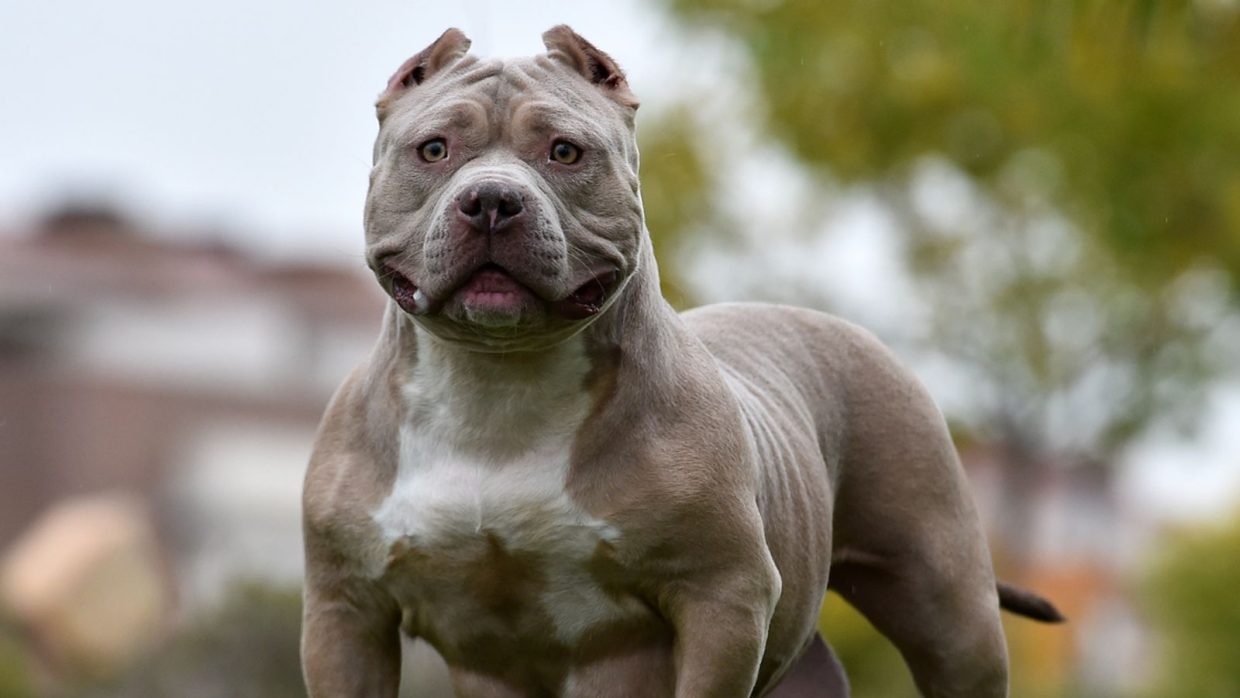 XL BULLY BAN
Velká Británie, Skotsko, Wales
Zákaz psů XL american bully
Zákaz psů tohoto typu byl reakcí na zvýšený počet zpráv o zraněních a úmrtích způsobených útoky psů, z nichž více než polovina pocházela právě od psů typu XL bully, mezi obětmi jsou i děti
 American XL bully byl přidán na seznam nebezpečných a zakázaných psích plemen, majitelé těchto psů museli do určité doby zažádat o certifikát, aby si svého psa mohli nechat
 Všichni neregistrovaní psi typu XL bully 
(např. v útulcích) byli začátkem tohoto roku utraceni
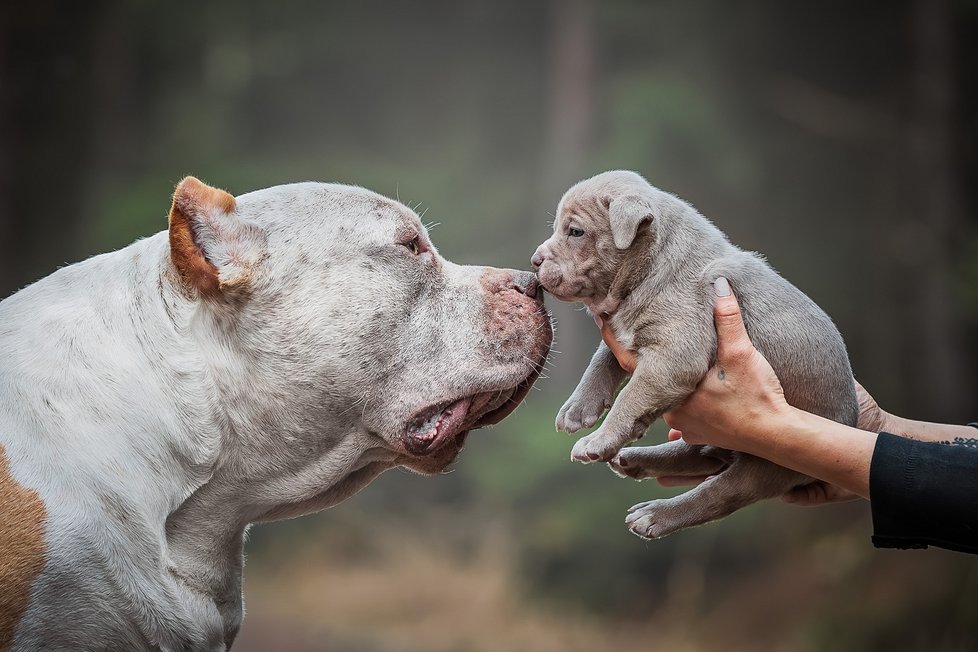 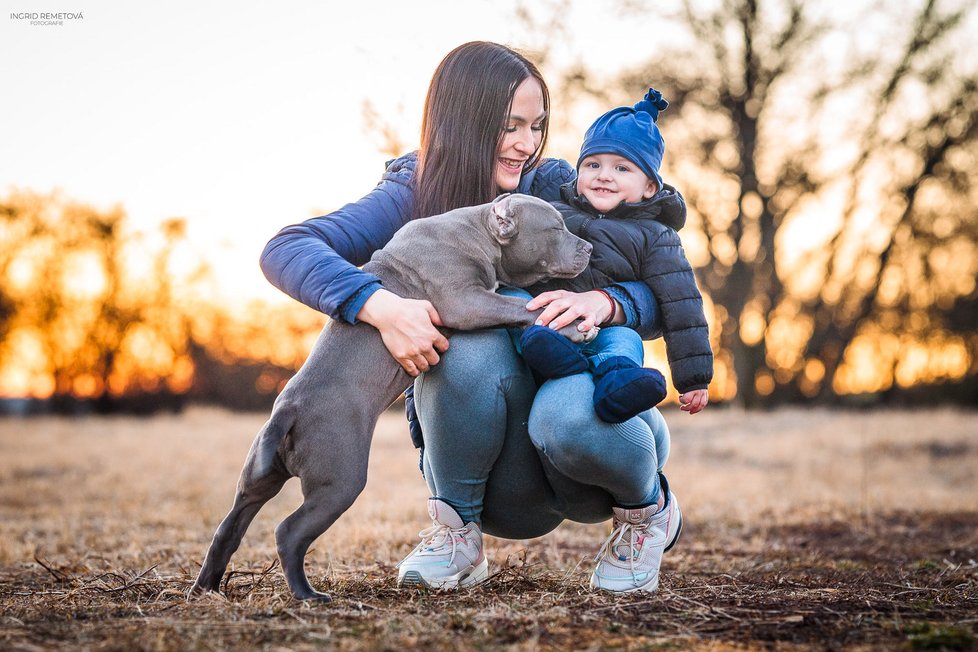 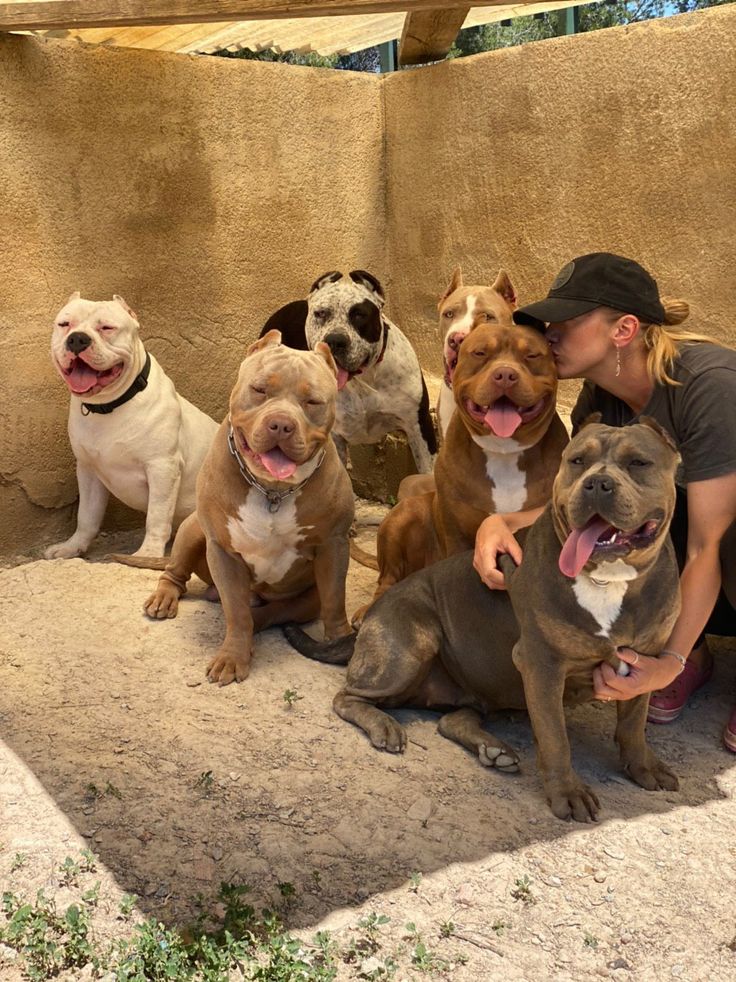 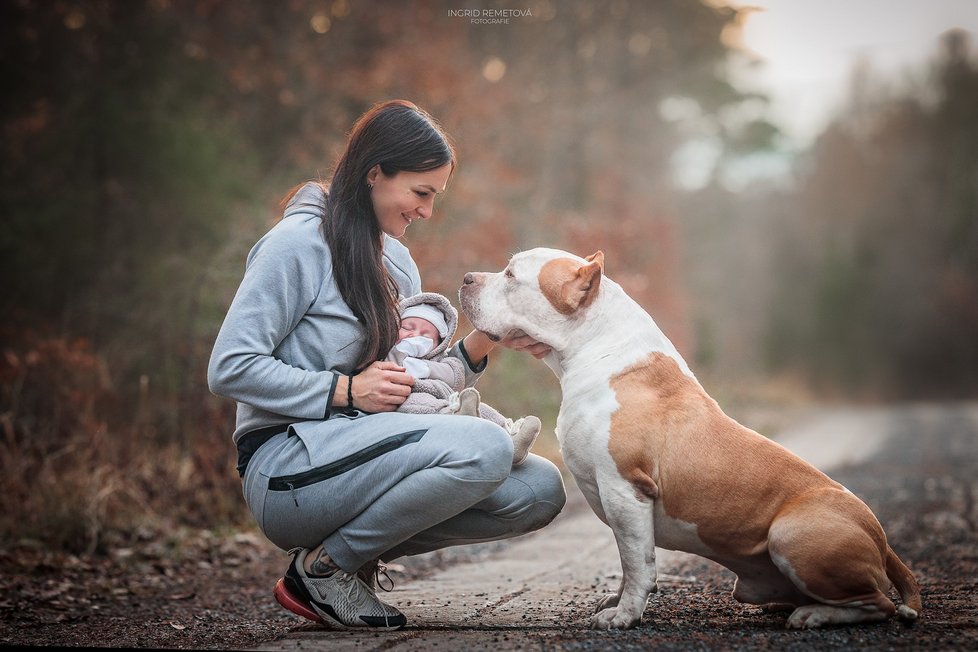 Problém není u psa, ale u jeho majitele
Zákazy specifické pro plemeno nefungují a jsou nespravedlivé vůči odpovědným majitelům psů a jejich mazlíčkům
Definice XL bully plemene podle vlády Spojeného Království
Velcí, mohutně stavění psi se svalnatým tělem a hranatou hlavou
Kohoutková výška více než 51 cm u psů 
    a  více než 48 cm u fen
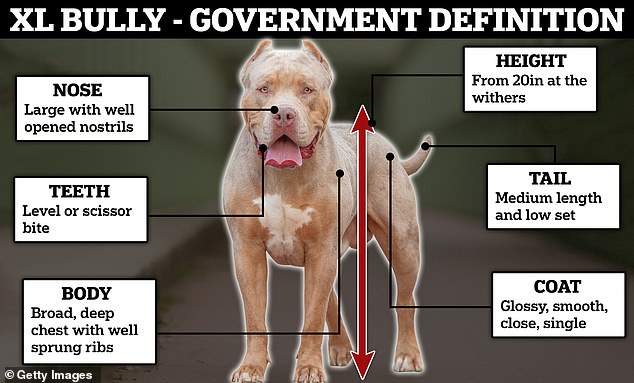 Popis dále blíže specifikuje tvar hlavy a délku 
čenichu a vzhled jednotlivých partií těla, 
bohužel je však tak „obecný“, že mu vzezřením 
může odpovídat značné množství psů, čistokrevných i různých kříženců. Je dále na rozhodnutí příslušných autorit, jestli konkrétní jedinec spadne do kategorie XL Bully či nikoliv.
 Nejedná se tedy o zákaz pouhého největšího, „XL“ velikostního rázu plemene American Bully, ale o všechny psy, kteří podstatnou částí svých tělesných znaků odpovídají zákonem stanoveným parametrům a popisu těchto zvířat
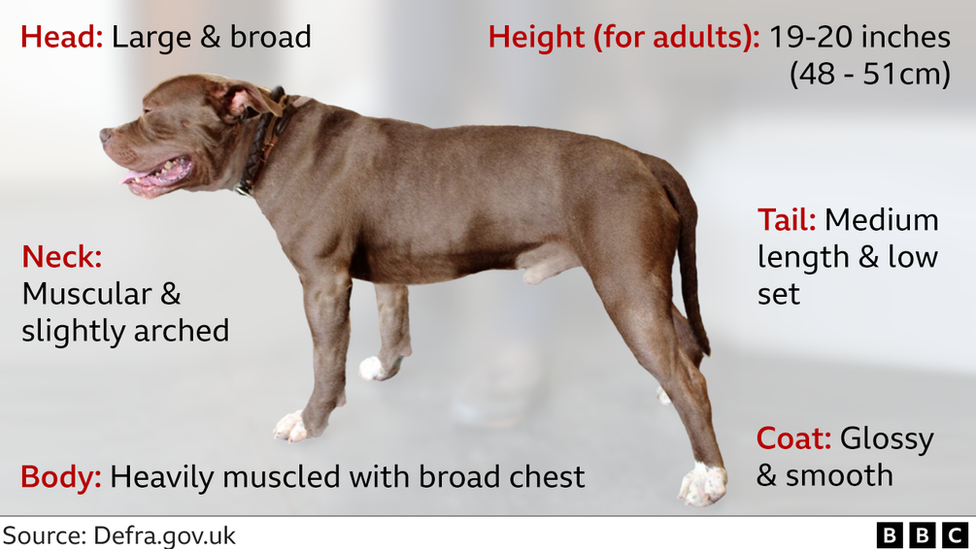 Co zákaz zahrnuje
Od 31.12.2023 je nezákonné chovat, prodávat, inzerovat, vyměňovat, darovat, zbavit se či nechat volně pobíhat psy typu XL bully a taktéž nabízet je k adopci/hledat jim nový domov (útulky)
 Pokud jste majitelem takového psa, musíte mít si zažádat o speciální certifikát od vlády a dále dodržovat další omezení, včetně nařízené kastrace psa, placení speciálního pojištění kvůli odpovědnosti za možné škody a zákazu mít psa na veřejnosti bez vodítka a náhubku (dokonce ani v autě) 
 Druhá možnost je přijmout kompenzaci 200 liber (cca 5600 korun) za to, že svého psa necháte utratit
Vlastnit a venčit tohoto psa mohou jen osoby starší 16 let
 V případě, že máte psa tohoto typu a narodila se mu štěňata, tak si je buď musíte nechat a nebo je opět nechat utratit, jiná možnost není
 Tito psi v útulcích od 31.12.2023 nemohou být legálně prodáni, darováni nebo předáni do péče žádnému novému majiteli, takže pokud do této doby nenašli nový domov, byli začátkem roku všichni tito psi v útulcích posláni na eutanazii
! Někteří veterináři odmítli provést eutanazii u jinak zcela zdravých psů, pouze na základě jejich rasy, protože to není ani zdaleka dostačující důvod k tomuto kroku
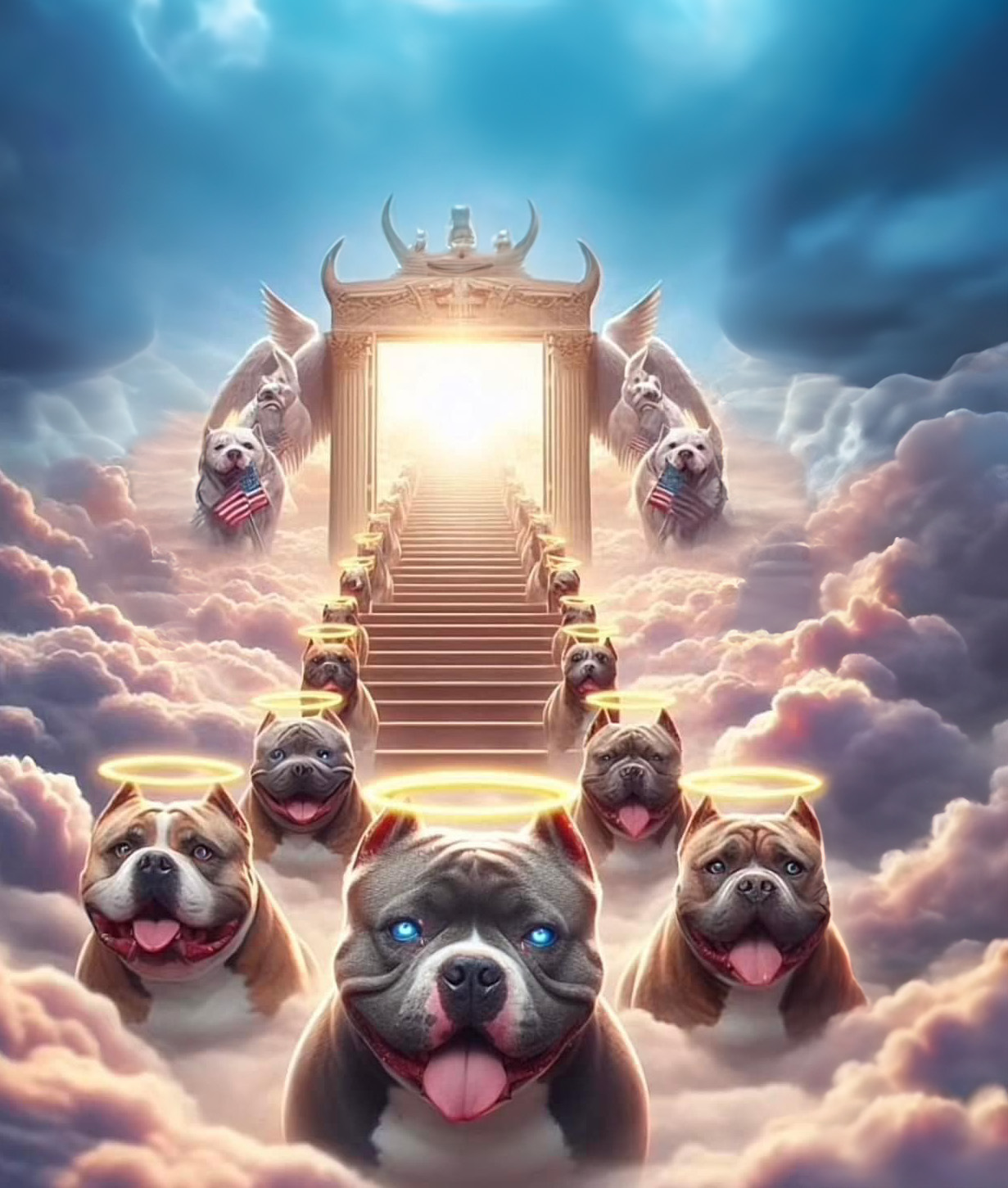 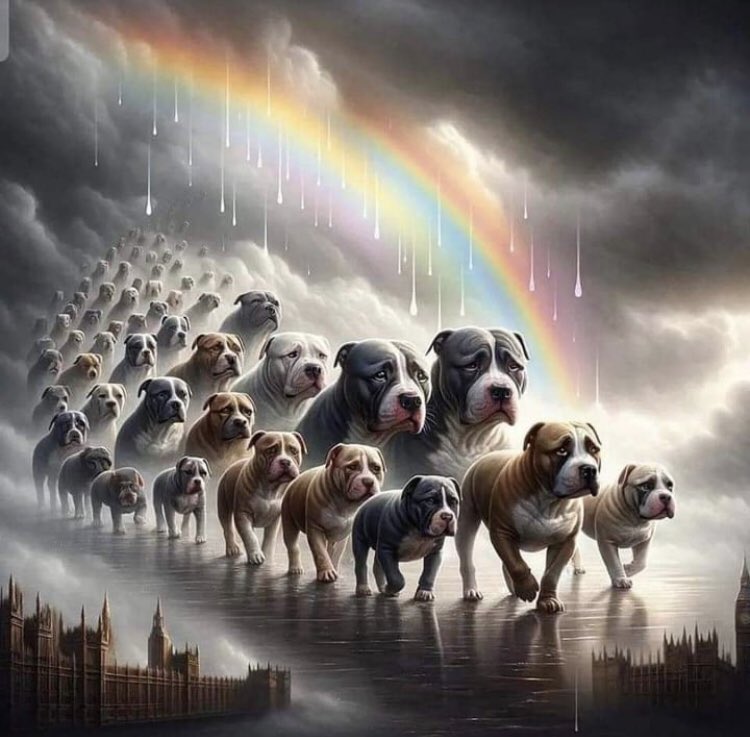 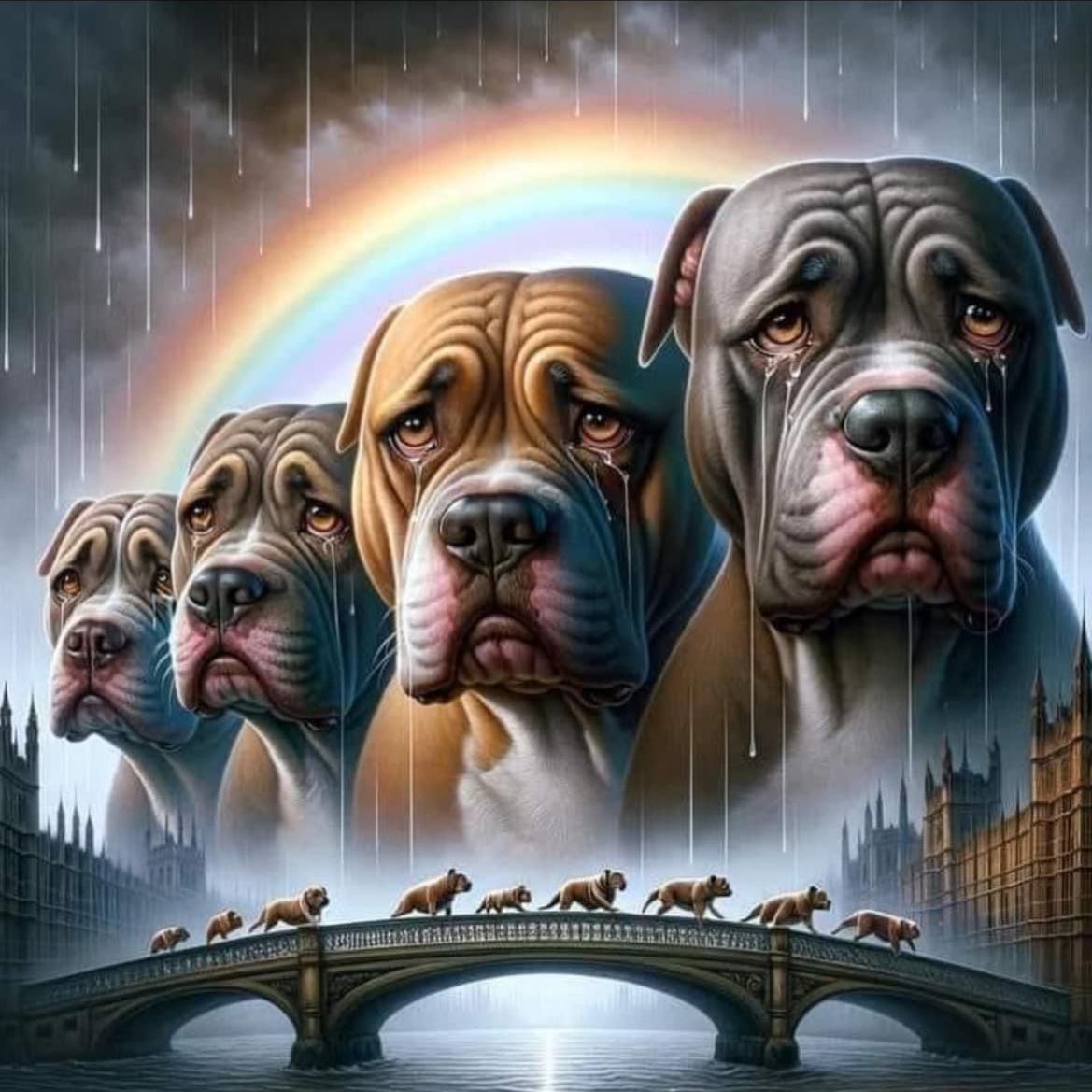 MINIMÁLNĚ 246 PSŮ BYLO UTRACENO
a to jenom na základě toho, že byli vyhodnoceni jako XL bully typ a neměli to štěstí najít včas někoho, kdo by se jich ujal a poskytl jim domov...
TOHLE SI NEZASLOUŽILI
https://burnley.gov.uk/wp-content/uploads/2023/11/xl-bully-american-bully-1240x698.jpg
https://i.dailymail.co.uk/1s/2023/12/18/12/79078683-12876295-A_complete_ban_on_people_onwing_XL_bullies_will_then_come_into_f-a-12_1702902530899.jpg
https://ichef.bbci.co.uk/news/976/cpsprodpb/A757/production/_132493824_xl_bully_2x640-nc.png.webp
https://www.blesk.cz/clanek/zpravy-blesk-tlapky/776722/v-anglii-zakazali-psy-typu-bull-zvirata-jsou-utracena-ceska-chovatelka-nic-to-nevyresi.html
https://www.bluecross.org.uk/advice/dog/wellbeing-and-care/xl-bully-ban-explained
https://www.tiktok.com/share/video/7318754132175654176?referer_url=www.dailystar.co.uk%2Fnews%2Flatest-news%2Fxl-bully-owner-branded-rosa-31784722&refer=embed&embed_source=71929438%2C121374463%2C121404358%2C121351166%2C121331973%2C120811592%2C120810756%3Bnull%3Bembed_card_play&referer_video_id=7318754132175654176
https://www.dailystar.co.uk/news/latest-news/xl-bully-owner-branded-rosa-31784722
https://pbs.twimg.com/media/GCrKAO1XYAALKJ5?format=jpg&name=900x900
https://images-wixmp-ed30a86b8c4ca887773594c2.wixmp.com/f/b36a949f-8ee5-4a21-ad51-ef2c3d210aa4/dgmrpho-b8517914-0d62-466f-b050-538055547afd.jpg/v1/fill/w_823,h_971,q_70,strp/31st_dec_by_yearites_dgmrpho-pre.jpg?token=eyJ0eXAiOiJKV1QiLCJhbGciOiJIUzI1NiJ9.eyJzdWIiOiJ1cm46YXBwOjdlMGQxODg5ODIyNjQzNzNhNWYwZDQxNWVhMGQyNmUwIiwiaXNzIjoidXJuOmFwcDo3ZTBkMTg4OTgyMjY0MzczYTVmMGQ0MTVlYTBkMjZlMCIsIm9iaiI6W1t7ImhlaWdodCI6Ijw9MTQ1MSIsInBhdGgiOiJcL2ZcL2IzNmE5NDlmLThlZTUtNGEyMS1hZDUxLWVmMmMzZDIxMGFhNFwvZGdtcnBoby1iODUxNzkxNC0wZDYyLTQ2NmYtYjA1MC01MzgwNTU1NDdhZmQuanBnIiwid2lkdGgiOiI8PTEyMzEifV1dLCJhdWQiOlsidXJuOnNlcnZpY2U6aW1hZ2Uub3BlcmF0aW9ucyJdfQ.oP55cu9sgdr7D-6USn_rL69_mpK4k3qVU2DGShNSqzY
https://pbs.twimg.com/media/GCwv4ItXYAAQgHP.jpg
https://1884403144.rsc.cdn77.org/foto/psi-tlapky-bulici-stenata/Zml0LWluLzk3OHg5OTk5L2ZpbHRlcnM6cXVhbGl0eSg4NSk6bm9fdXBzY2FsZSgpOmZvY2FsKDYxMXgyNTU6NzMzeDM4MikvaW1n/8878221.jpg?v=0&st=KALmeAiyS8gX_Gy30G1DrVr_lhmTwzN8_UdnkGWxRlU&ts=1600812000&e=0
https://1884403144.rsc.cdn77.org/foto/psi-tlapky-bulici-stenata/Zml0LWluLzk3OHg5OTk5L2ZpbHRlcnM6cXVhbGl0eSg4NSk6bm9fdXBzY2FsZSgpOmZvY2FsKDc1N3gxMzM6MTA1M3gzNDMpL2ltZw/8878195.jpg?v=0&st=AicP7cBpvTljuEf3t0iHXA8EEFfFY4DwDgPisOl33Hk&ts=1600812000&e=0
https://1884403144.rsc.cdn77.org/foto/psi-tlapky-bulici-stenata/Zml0LWluLzk3OHg5OTk5L2ZpbHRlcnM6cXVhbGl0eSg4NSk6bm9fdXBzY2FsZSgpOmZvY2FsKDg4N3gzMDY6MTA1MXg1MjMpL2ltZw/8878217.jpg?v=0&st=KgNqFcrNXl0jBaMYoB-6vVT0viAxH7gDBeaG18oSEsM&ts=1600812000&e=0
https://i.pinimg.com/736x/f9/e0/7c/f9e07cd8432ec8c5ea4039351b2a8721.jpg
https://www.youtube.com/shorts/KUiOe1VE0iA
https://www.youtube.com/watch?v=MuepdWSgHTo&t=660s
Zdroje